Introduction
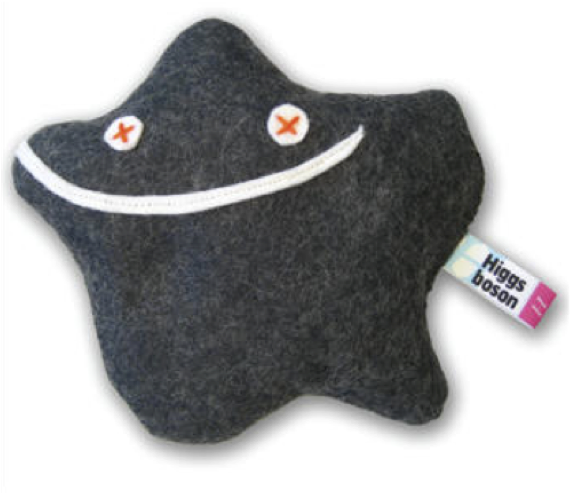 Ricardo Goncalo
HSG5 H->bb weekly meeting, 6 December 2011
Plan for WH/ZH paper
Following plan by Phys.Coor. and Higgs convenors, CONF notes changed to papers
Only results from papers accepted for ATLAS combination to be released end of January
To be released at same time as CMS results
Same CONF note editors: 
Andy Mehta, Giacinto Piacquadio and Paul Thompson
Editorial Board will need another element - 4 members for paper editorial boards
Aiming for analysis approval in Higgs meeting Thursday next week (15 December)
Should have enough time for interactions with Ed.Board in January
Links:
COM note (ATL-COM-PHYS-2011-1648): https://cdsweb.cern.ch/record/1404176?
SVN area for note: https://svnweb.cern.ch/trac/atlasgrp/browser/Physics/Higgs/HSG5/data_7TeV/ATL_COM_PHYS_2011_1648
Ricardo Goncalo
HSG5 H->bb Weekly Meeting - 06/12/2011
2
Plan for WH/ZH paper
To-do list:
Paul, Andy, Carl, Benedict:
Look into constraining JES using the M(W->jj) in tt->blv bjj
Establish procedure to get the Wbb shape in WH
Michiel, Giacinto:
Acceptance uncertainty from theory
Theory uncertainty on signal shape and effect on pTH bins
In parallel (Jonas, anyone else?): 
Cross-check analyses if ready
Anything else?
Would be happy if we can split tasks to converge in this timescale (see today’s talks)

Next steps:
Freeze cuts today – discussion after talk by Paul
Final dress-rehearsal in next week’s meeting
Ricardo Goncalo
HSG5 H->bb Weekly Meeting - 06/12/2011
3
B-tagging uncertainty
Meeting yesterday with b-tagging convenors 

Plan is to use preliminary (MC11a) scale factors for now and replace asap with MC11b factors – smaller MC statistical uncertainty 

B-tagging convenors will revisit safety factor of 2x enhancement in errors of highest pTjet bin (>140GeV)

Will get new scale factors by end of January 
Will include more MC stats for pTrel templates
Will include combined results from pTrel and ttbar
Not for current paper!
Ricardo Goncalo
HSG5 H->bb Weekly Meeting - 06/12/2011
4
Other analyses
Boosted VH:
COM note (ATL-COM-PHYS-2011-1648): https://cdsweb.cern.ch/record/1403076?ln=en
SVN:https://svnweb.cern.ch/trac/atlasgrp/browser/Physics/Higgs/HSG5/data_7TeV/ATL_COM_PHYS_2011_1638
Placeholder for intermediate results 
I suggest we do the same for other analyses!
ZH->ννbb, VBF, ttH
Ricardo Goncalo
HSG5 H->bb Weekly Meeting - 06/12/2011
5
Time of the HSG5 wekly meeting
Doodle poll: http://doodle.com/xkzn2zcgx6s3h38i
So far… Thursday 2pm is ahead, but 8 people cannot make it
Ricardo Goncalo
HSG5 H->bb Weekly Meeting - 06/12/2011
6
My to-do list
Ask Ed.Board members to continue for paper
Make SVN area for COM for other analyses
Follow up on MC requests for ZH->ννbb, ttH, VBF/ggF
Try to find better time slot for HSG5 meeting
Anything else? 

Remember ATLAS and CMS Higgs seminar: main auditorium on 13 December at 14:00
Ricardo Goncalo
HSG5 H->bb Weekly Meeting - 06/12/2011
7
Backup
Ricardo Goncalo
HSG5 H->bb Weekly Meeting - 06/12/2011
8
December Note(?)
First editorial board meeting – introduced issue
Not yet done:
Run on all 2011 data (missed part of period M and some other data files)
Run on MC11b datasets – status?
Move to METRefFinal done in analysis software but unchecked
Apply recommended electron fudge factors (appeared on Friday – see text file attached to agenda) 
Treatment of inefficiency due to bad muon trigger region in period L (trigger muon scale factors appeared on Saturday – attached to agenda)

Points of concern/to follow up
Availability of MC11b datasets
Vertex multiplicity/MET/pile-up due to pythia 8 minbias events in mc11 (ongoing)
Data/MC agreement in 0-jet bin of WH analysis (note analysis cut on Njet>2)
b-tagging scale factors - pT-dependence may sculpt signal, especially due to bin edges
Jet systematics – recommendations?

Reminder of timeline:
Higgs approval: aim for 25, but no margin!
 Circulation to ATLAS for 1 week for comments (up to 2 Dec. at latest) 
Can be reduced to 3 days if we find a nice peak at 115 GeV, confirmed by H->γγ  
Public presentation plus 1 week for last comments (9 Dec. at latest)
CERN Council meeting starts 12 December
Ricardo Goncalo
HSG5 H->bb Weekly Meeting - 06/12/2011
9